Четвертый лишний.
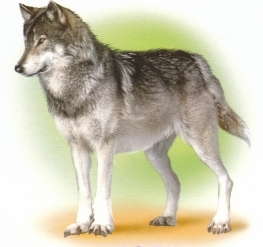 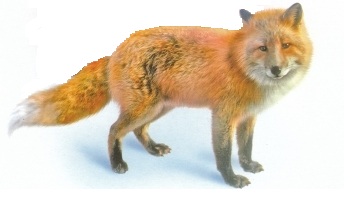 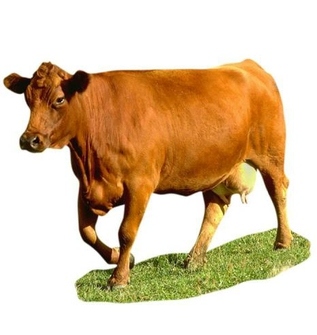 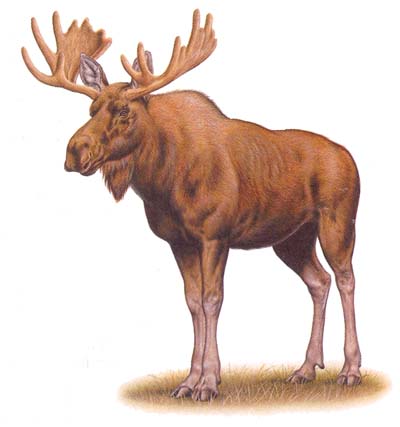 Четвертый лишний.
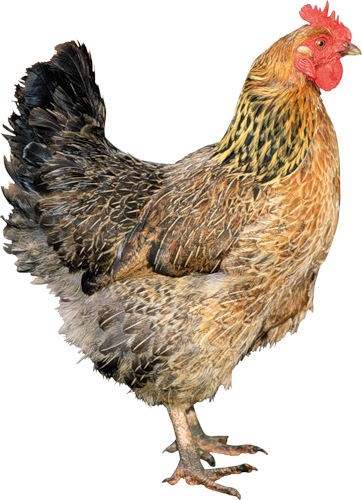 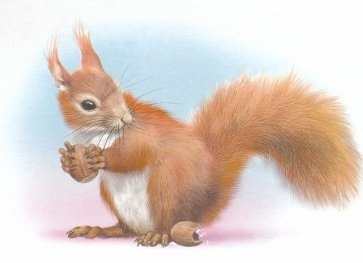 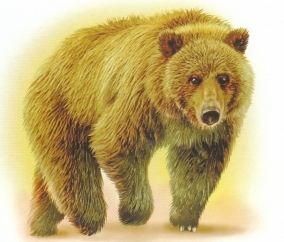 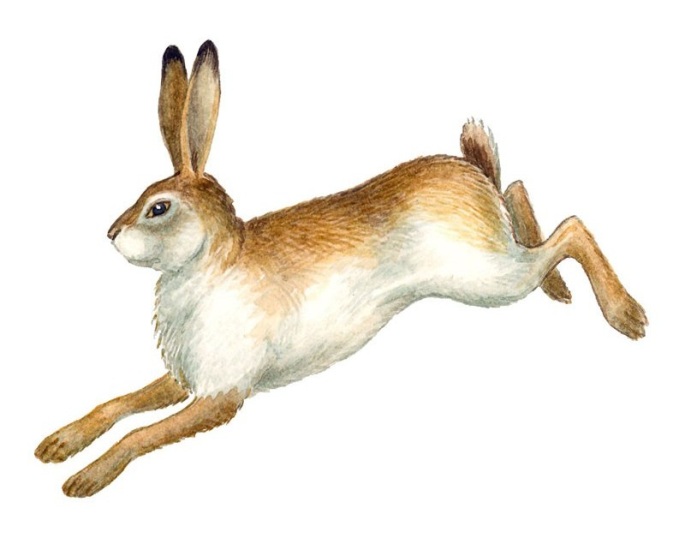 Четвертый лишний.
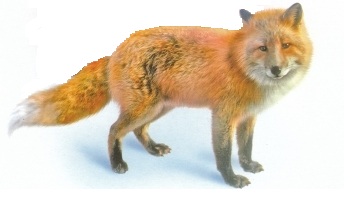 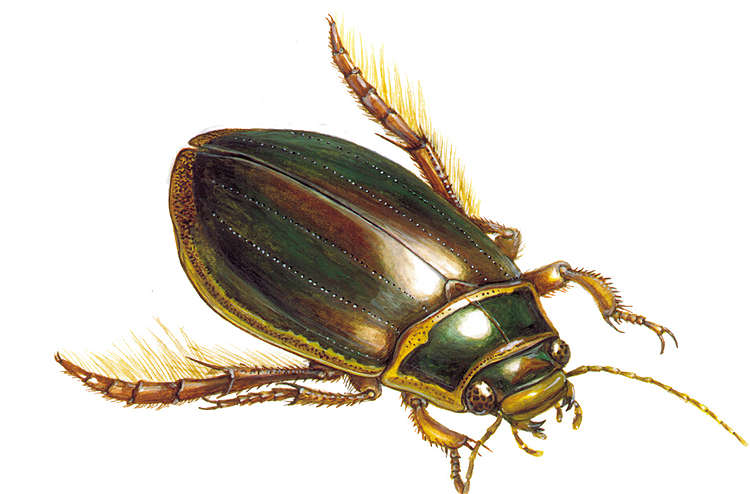 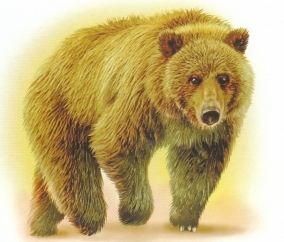 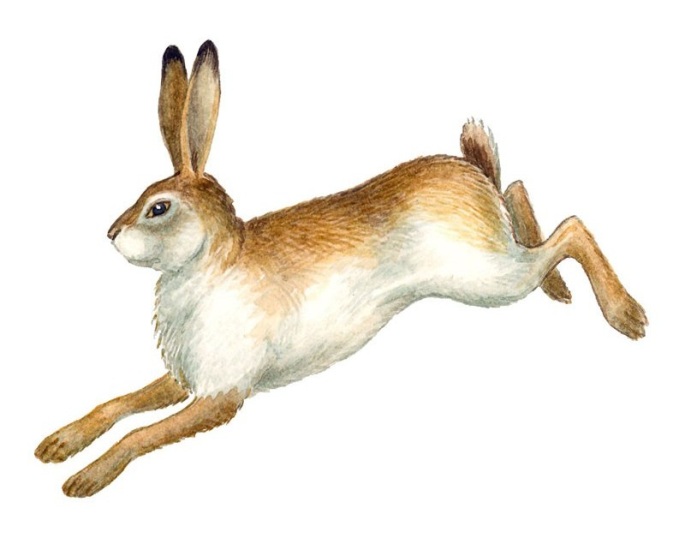 Четвертый лишний.
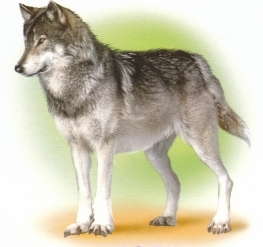 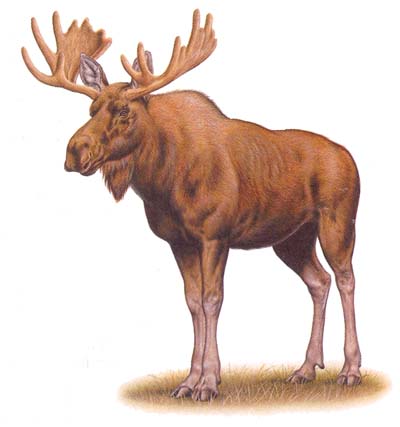 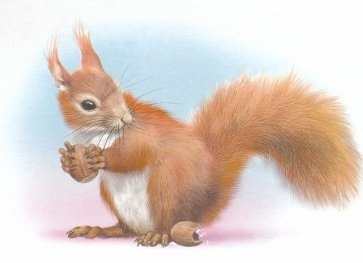 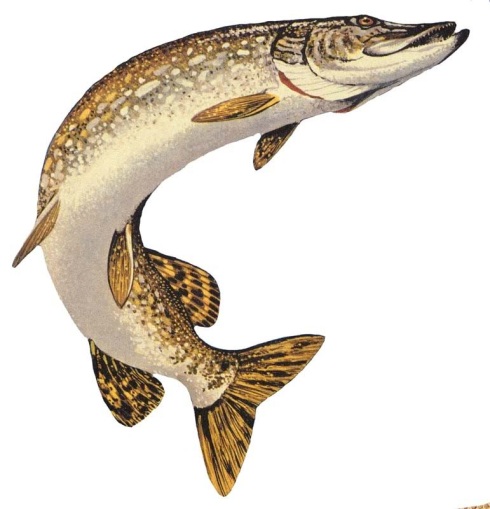 МОЛОДЕЦ
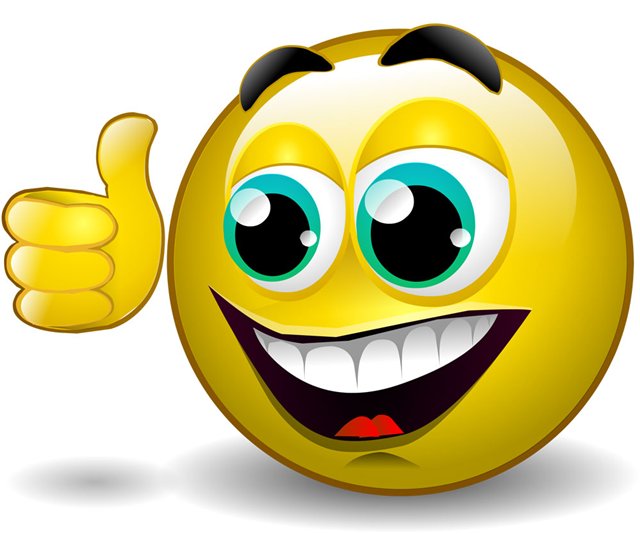 ПОПРОБУЙ ЕЩЕ
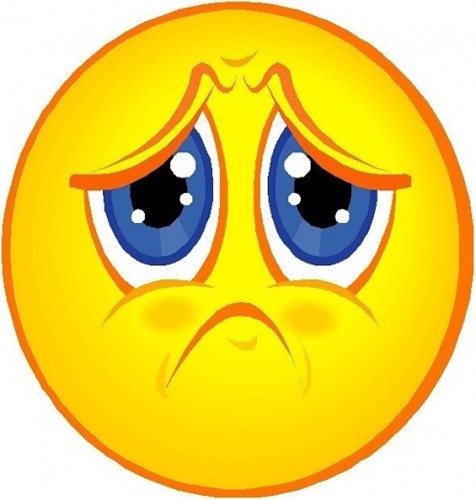